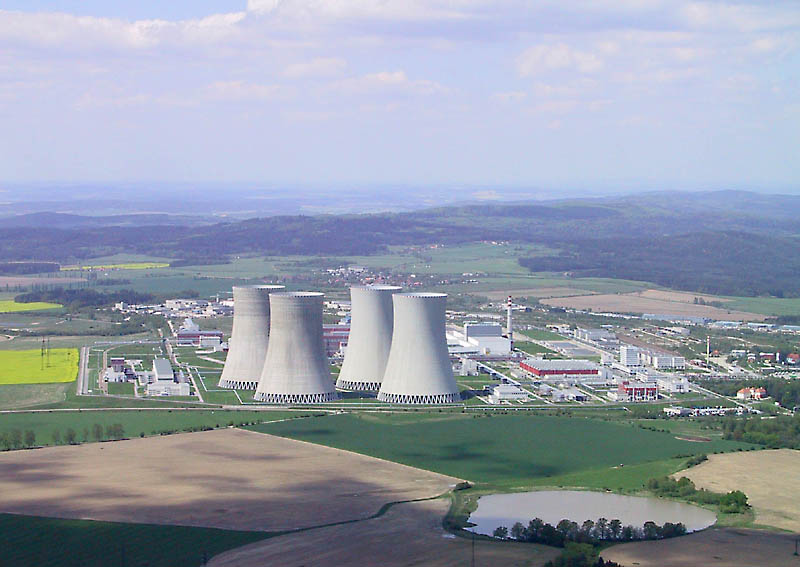 Elektrárny
Jaderné elektrárny
* SMR a MMR *
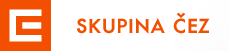 poslední aktualizace 20. 1. 2024
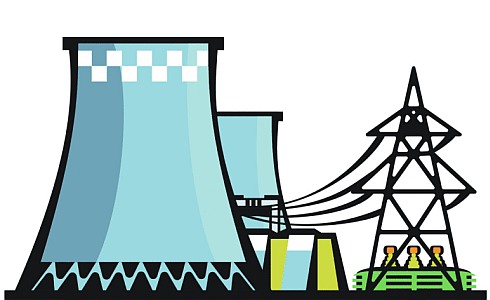 Rozdělení a význam
Rozdělení:
*	SMR (small modular reactor) - do 300MW
*	MMR (micro modular reactor) - do 10MW
Hlavní význam SMR a MMR reaktorů:
*	větší série  nižší cena
*	hlavní komponenty jsou sestaveny přímo ve výrobním závodě (větší záruka kvality) a převezeny na místo určení (částečné nebo zcela kontejnerové řešení) - „lego“ výstavba
*	minimální odstávky (pouze výměna kontejneru)
*	menší zastavěná plocha (asi 1/10 v porovnání se s velkými reaktory)  
*	zkrácení doby výstavby, „lego“ výstavba
*	menší investiční náklady
*	možné dodávky tepla, výroba vodíku
Vývoj a realizace bloků - zejména Čína a Rusko, v současné době se připravují projekty i v dalších zemích (USA, VB, Francie)
Rozdělení
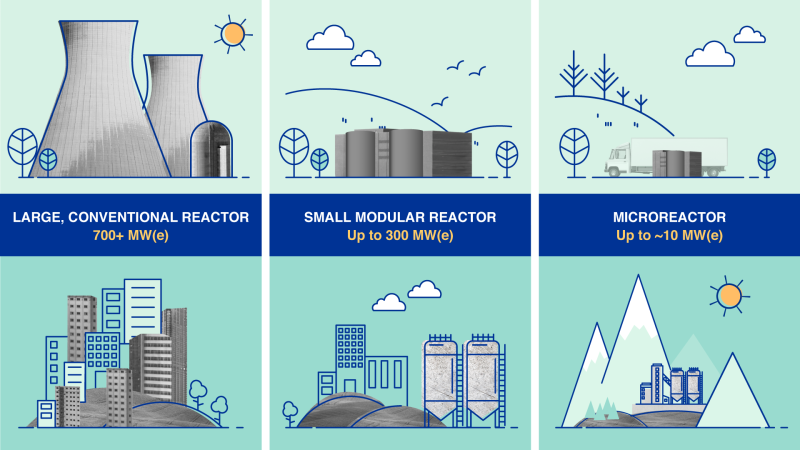 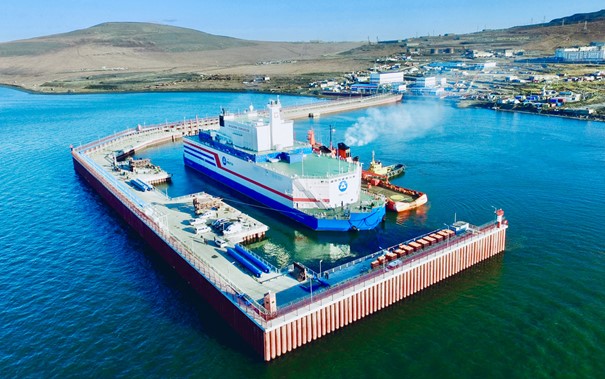 Řešení a bezpečnost
Možná technická řešení:
*	klasická řešení - tlakovodní nebo varné reaktory (od 2019 ruská plovoucí jaderná elektrárna) 
*	inovativní řešení - např. rychlé reaktory, chlazení kapalné kovy nebo plyny (od 2023 čínská elektrárna 250MW, chlazení helium, obohacení paliva 10% a více, výměna paliva za provozu, účinnost 40%, vysoká teplota tavení paliva)
Bezpečnost (projektové havárie):
*	současný řešení - aktivní systémy (2. generace) - bezpečnost zajišťují náhradní a záložní systémy, které potřebují zdroj energie  (např. čerpadla chladící vody)
*	inovativní řešení - pasivní systémy (3+ generace) - fungují nezávisle na vnějším zdroji energie, na základě fyzikálních zákonů
Bezpečnost
Bezpečnost (projektové havárie):
1. Aktivní systémy - v případě úniku z aktivní zóny  série čerpadel s různou funkcí až po celkové ochlazení, výkon záložních generátorů 6MW  
2. Pasivní systémy - nad reaktorem je bazén, v případě havárie se otevře ventil. Chlazení (proudění) vody je na základě fyzikálních zákonů a výměníků
Další možnosti vývoje:
1. Přirozená  cirkulace - systémy bez napájecích čerpadel (samovolná výměna vody.
2.	Integrální koncepce - v současné době jsou smyčky. Veškerá primární  technologie v jedné tlakové nádobě (reaktor, čerpadlo, kompenzátor objemu, bezpečnostní systémy, …)
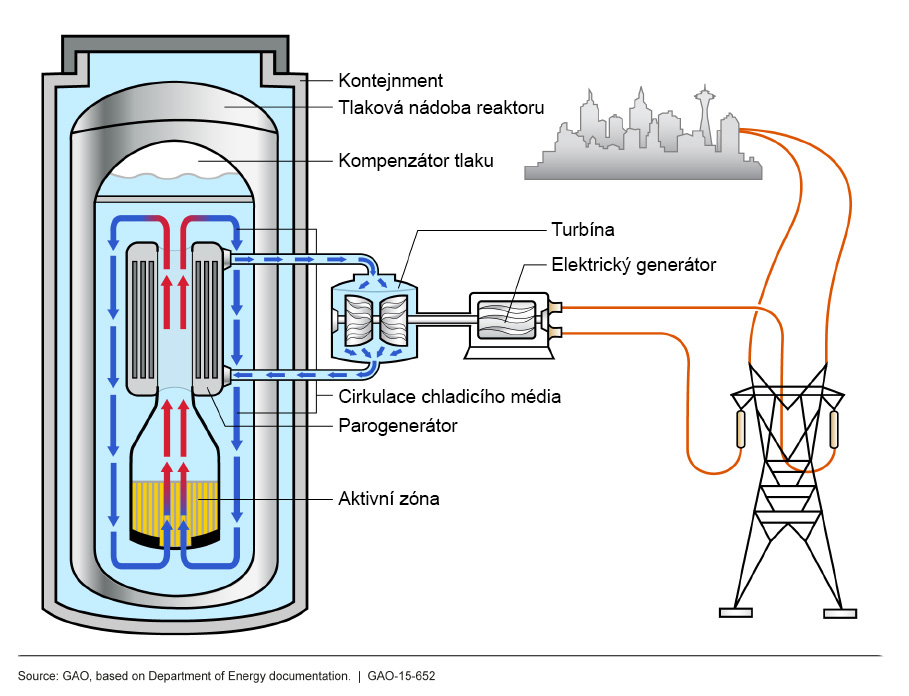 Modulární reaktory - příklad řešení
Modulární reaktory (SMR)
Příklad - Modulární reaktor ACP100 (Čína)
(zdroj https://www.world-nuclear-news.org)
Zahájení výstavby: 	7/2021
Předpokládaný komerční provoz: 2026 
Princip:	tlakovodní reaktor
Výkon: 	125 MWe
Produkty:	elektrická energie, teplo, odsolená mořská voda
Sestava: 	aktivní zóna obsahuje 57 palivových souborů a parogenerátory (vše v jedné nádobě a pod zemí)
Kampaň:	24 měsíců
Životnost:	60 let
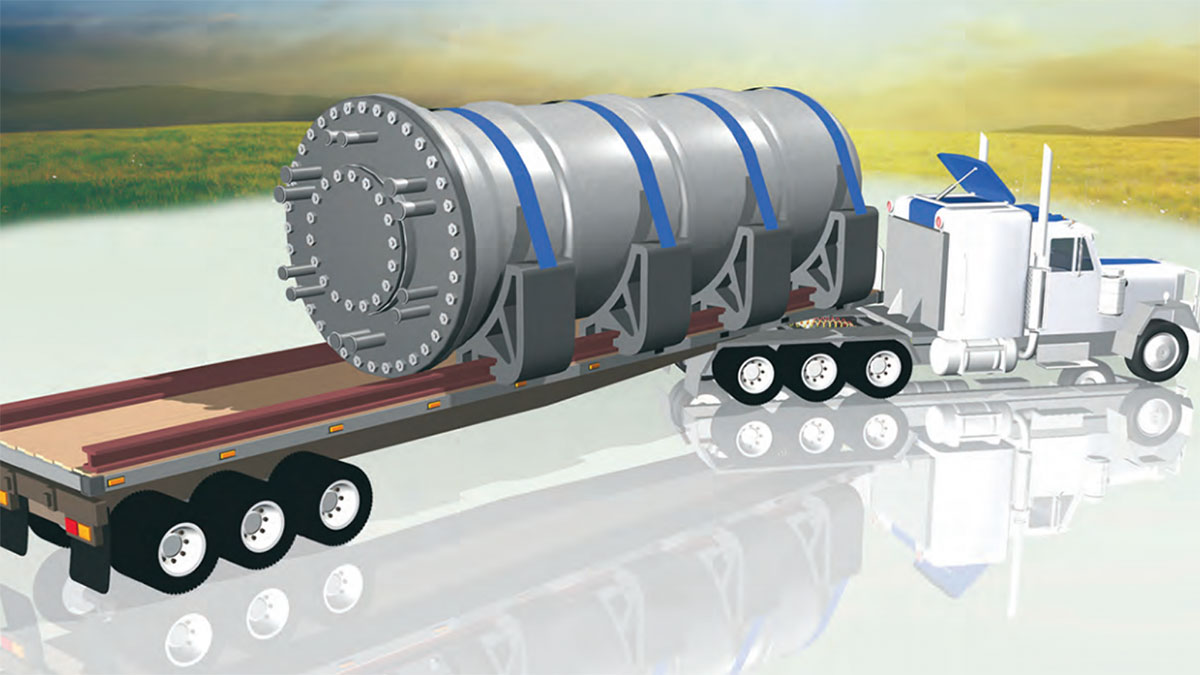 Malý modulární reaktor společnosti Rolls Royce na návěsu tahače
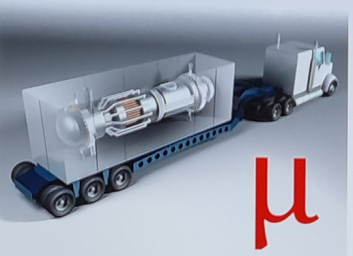 Modulární reaktory (MMR)
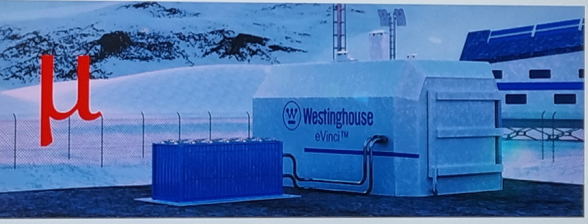 Rozdělení a možnosti SMR
1. Lehkovodní malé reaktory chlazené a moderované obyčejnou vodou - reaktory PWR (tlakovodní) a BWR (varné). V současné době nejvíce používaná a propracovaná technologie. Doplnění o prvky pasivní bezpečnosti
2. Vysokoteplotní, plynem chlazené malé reaktory - rychlý reaktor, chladivo helium, tlak 8MPa, teplota 8500C, účinnost 48%
3. Sodíkové rychlé malé reaktory- chladivo sodík, účinnost 42%, nízký tlak, agresivita sodík x voda
4. Olovem chlazené rychlé malé reaktory- chladivo olovo, nízká účinnost, nízký tlak, technologie současných jaderných ponorek
V České republice se nyní posuzují pro naše podmínky 4 designy s výkonem 300MVA. Někteří výrobci sázejí na nové technologie, jiné upravují ty stávající.  
V zemích původu získají tito výrobci licenci v letech 2026-2030.
V současné době (7/2023) je v provozu jeden SMR s výkonem 300MVA v Číně a jeden se stejným výkonem je ve výstavbě (Rusko).
(zdroj: https://world-nuclear.org)
SMR a Česká republika
Základem by měly být stávající a prověřené systémy 3+ generace (rozšíření o prvky pasivní bezpečnosti).
V současné době existuje několik variant možného technického řešení.
Pro všechny bloky se předpokládá III+ generace
Lokality:
Areál JE Temelín - uzavření licence 2025, výstavba 2029 - 2032
Lokalita je již dříve prověřená, v současné době se již řeší doprava největších komponentů na místo (orientační rozměry jednoho modulu 26x7x8 metrů , délka soupravy 70 metrů, celková hmotnost soupravy 620 tun.
Ostatní plánované lokality 
Tušimice - 3 bloky, realizace do 20235
Dětmarovice - 3 bloky, realizace do 2035
Nyní se zpracovávají geologické a hydrologické podmínky, připravuje se EIA (Environmental Impact Assessment - posuzování vlivu na životní prostředí), blízkost obydlených zón, vliv okolní dopravy 
Další zvažované lokality - Prunéřov, Poříčí
SMR a Česká republika (zdroj: ČEZ)
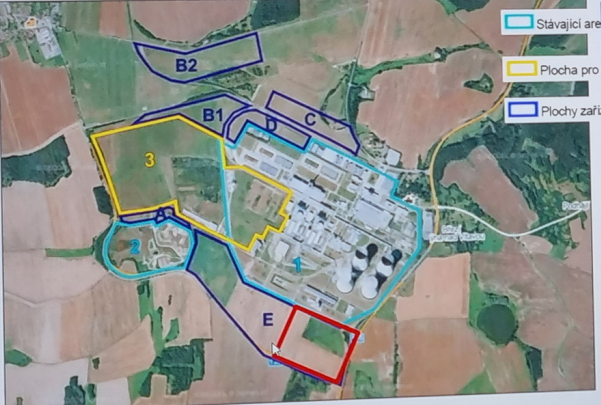 Plocha vymezená pro výstavbu nových bloků a zařízení staveniště
Uvažované plocha pro výstavbu SMR
Materiály
SMR reaktory		Seminář MFF UK Praha
	Jaderná energetika v roce 2022	oenergetice.cz